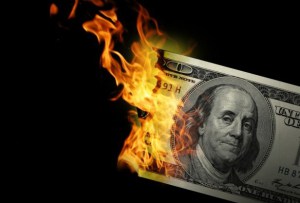 CS1951 L
Blockchains & Cryptocurrencies
Spring 2024
Lecture 7
Ethereum Data Structures
Maurice Herlihy
Brown University
Ethereum Storage Model
2256-1
A very, very big array
Initially all 0s
0
32 bytes
2
Each Variable has a Slot
pragma solidity ^0.5.2; 
contract Example {
 address owner;
 address[2] player;
 mapping (address => uint) balances;
 …
}
Slot 1
Slots 2 & 3
Slot 4
3
Simple Variable
declaration
T v;
value
location
v
v’s slot
4
Fixed-Size Arrays
declaration
T[10] v;
value
location
V[i]
(v’s slot)+i*(sizeof T)
5
Dynamic Arrays
declaration
T[] v;
value
location
V[i]
hash(v’s slot)+i*(sizeof T)
v.length
v’s slot
6
Mappings
declaration
mapping(T1 => T2) v;
value
location
V[i]
hash(i.(v’s slot))
7
OK, We Lied to You
We don’t really have an array with 2256 elements
Instead, we keep data structures in a …
Key-value store: key  value
So we don’t have to store all those zeros
8
Key-Value Pairs
9
Radix Trie
z
a
…
y
b
One possible child for each letter
Each path spells a key word
Value at end of path
Search time = key length
10
Radix Trie
d
c
a
o
a
0
x
g
d
t
2
1
4
o
s
3
5
11
Radix Trie
Search for “dog”
d
c
a
o
a
0
x
g
d
t
2
1
4
o
s
3
5
12
Radix Trie
Search for “dog”
d
c
a
o
a
0
x
g
d
t
2
1
4
o
s
3
5
13
Radix Trie
Search for “dog”
d
c
a
o
a
0
x
g
d
t
2
1
4
o
s
3
5
14
Radix Trie
Search for “dog”
d
c
a
o
a
0
x
g
d
t
2
1
4
o
s
3
5
15
Radix Trie
Search for “dog”
d
c
a
o
a
0
x
g
d
t
2
1
4
o
s
3
5
Search successful, bound to 1
16
Radix Trie
Search for “ca”
d
c
a
o
a
0
x
g
d
t
2
1
4
o
s
3
5
17
Radix Trie
Search for “ca”
d
c
a
o
a
0
x
g
d
t
2
1
4
o
s
3
5
18
Radix Trie
Search for “ca”
d
c
a
o
a
0
x
g
d
t
2
1
4
o
s
3
5
19
Radix Trie
Search for “ca”
d
c
a
o
a
0
x
g
d
t
2
1
4
o
s
3
5
Search failed,
Node contains no value
20
Radix Trie
Search for “zoo”
d
c
a
o
a
0
x
g
d
t
2
1
4
o
s
3
5
21
Search failed,
No path
Radix Trie
Search for “zoo”
d
c
a
o
a
0
0
x
g
d
t
g
2
1
4
2
1
4
o
s
3
5
3
5
22
Radix Trie
d
c
One more optimization
a
o
a
0
x
g
d
t
2
1
4
o
s
3
5
23
Radix Trie
Combine “degenerate”
Edges"
d
cat
One more optimization
4
s
a
o
0
5
x
g
do
x
g
2
1
3
24
Questions?
25
Actual Ethereum Patricia Trie
256-byte key
hash
value
data
10
11
12
13
14
15
0
1
2
3
4
26
BTW: Patricia Tries
PATRICIA = 
"Practical Algorithm To Retrieve Information Coded In Alphanumeric"
“Trie” is pronounced either try or tree
27
BTW: Recursive Length Prefix
Binary data structure
RLP
Byte string
Like JSON, Msgpack, etc.
28
BTW: Recursive Length Prefix
[ "cat", "dog" ]
List payload 8
RLP
Raw, seething chars
0xc8, 0x83,'c','a','t',0x83,'d','o','g'
string payload 3
29
Alternative Data Structures
Patricia Merkle trees not only choice
What do we need from search structure?
What is out there?
30
Efficient Operations?
1
2
8
7
10
5
O(log n) searches, updates
Even when adversary chooses keys!
31
Small Proofs of Inclusion?
h03
h01
h23
h1
h0
Constant factors matter too
d1
32
Small Proofs of Non-Inclusion?
Proof that radix trie does not contain key “ca”
d
c
h1
a
h2
33
History Independence?
same content
different shape
1
1
2
2
7
8
10
8
7
10
5
5
Data structure shape depends on contents only
34
History Independence?
1
Same hashes for
1
2
Replication
2
7
8
10
8
7
10
5
5
Data structure shape depends on contents only
35
History Independence?
1
Same hashes for
1
2
Replication
2
Concurrency
7
8
10
8
7
10
5
5
Data structure shape depends on contents only
36
History Independence?
1
Same hashes for
1
2
Replication
2
Concurrency
7
8
Debugging
10
8
7
10
5
5
Data structure shape depends on contents only
37
Sharding?
1
2
8
7
10
5
38
Sharding?
1
2
8
7
10
5
39
Sharding?
1
2
8
7
10
Parallelism: per-shard threads
5
40
Sharding?
1
2
8
7
10
Parallelism: per-shard threads
5
Load-balancing
41
Sharding?
1
2
8
7
10
Parallelism: per-shard threads
5
Load-balancing
Must minimize communication
42
Fork-Join Parallelism
integer fib(Integer n) {
    if (n > 2) {
      left   =  new Future( fib(n-1) );
      right =  fib(n-2);
      return left.get() + right;
    } else {
      return 1;
    }}}
43
Fork-Join Parallelism
integer fib(Integer n) {
    if (n > 2) {
      left   =  new Future( fib(n-1) );
      right =  fib(n-2);
      return left.get() + right;
    } else {
      return 1;
    }}}
If convenient, create a thread to evaluate expression
44
Fork-Join Parallelism
integer fib(Integer n) {
    if (n > 2) {
      left   =  new Future( fib(n-1) );
      right =  fib(n-2);
      return left.get() + right;
    } else {
      return 1;
    }}}
Wait for thread to join, or evaluate sequentially
45
Fork-Join Parallelism
Efficient “Work-Stealing” schedulers
Parallelism adapts to resources
No locks, only fork + join
46
Questions?
47
What Makes a Good Smart Contract Data Structure?
Efficient lookup against adversary
History independence
Short proof of inclusion
Short proof of non-inclusion
Sharding & Parallelism
48
The Storage Structure Arboretum
Radix or Patricia Trie
Sparse Merkle Tree
Treaps
49
Radix or Patricia Trie
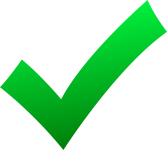 Efficient lookup against adversary
History independence
Log (# keys)
Short proof of inclusion
Short proof of non-inclusion
Sharding & Parallelism
50
Radix or Patricia Trie
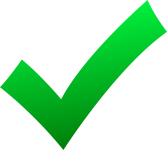 Efficient lookup against adversary
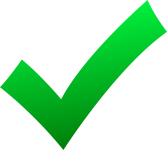 History independence
Short proof of inclusion
Short proof of non-inclusion
Sharding & Parallelism
51
Radix or Patricia Trie
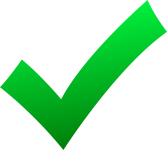 Efficient lookup against adversary
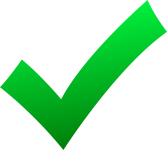 History independence
¯\_(ツ)_/¯
Short proof of inclusion
Short proof of non-inclusion
Asymptotically good
Constants suboptimal
Sharding & Parallelism
52
Radix or Patricia Trie
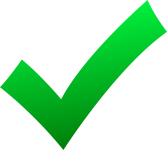 Efficient lookup against adversary
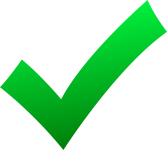 History independence
¯\_(ツ)_/¯
Short proof of inclusion
¯\_(ツ)_/¯
Short proof of non-inclusion
Sharding
Same as proof
of inclusion
Parallelism
53
Radix or Patricia Trie
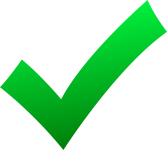 Efficient lookup against adversary
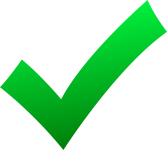 History independence
¯\_(ツ)_/¯
Short proof of inclusion
¯\_(ツ)_/¯
Short proof of non-inclusion
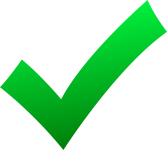 Sharding & Parallelism
Each subtree on own node
54
Review: Merkle Tree
h03 =H(h01,h23)
h01 =H(h0,h1)
h23 =H(h2,h3)
h0 =H(d0)
h1 =H(d1)
h2 =H(d2)
h3 =H(d3)
d0
d1
d2
d3
55
Review: Proof of d1 Inclusion
h03 =H(h01,h23)
h01 =H(h0,h1)
h23 =H(h2,h3)
h0 =H(d0)
h1 =H(d1)
h2 =H(d2)
h3 =H(d3)
d0
d1
d2
d3
56
Proof of d5 Non-Inclusion?
h03 =H(h01,h23)
Can’t prove a value not included
h01 =H(h0,h1)
h23 =H(h2,h3)
Except by displaying entire tree
h0 =H(d0)
h1 =H(d1)
h2 =H(d2)
h3 =H(d3)
d0
d1
d2
d3
57
57
Sorted Merkle Tree
h03 =H(h01,h23)
h01 =H(h0,h1)
h23 =H(h2,h3)
h0 =H(00)
h1 =H()
h2 =H()
h3 =H(11)
00


11
58
Sorted Merkle Tree
h03 =H(h01,h23)
h01 =H(h0,h1)
h23 =H(h2,h3)
h0 =H(00)
h1 =H()
h2 =H()
h3 =H(11)
00, 11 included
00


11
59
Sorted Merkle Tree
h03 =H(h01,h23)
h01 =H(h0,h1)
h23 =H(h2,h3)
01, 10 not included
h0 =H(00)
h1 =H()
h2 =H()
h3 =H(11)
00


11
60
Proof of Inclusion for 00
h03 =H(h01,h23)
h01 =H(h0,h1)
h23 =H(h2,h3)
h0 =H(00)
h1 =H()
h2 =H()
h3 =H(11)
00


11
61
Proof of Non-Inclusion for 01
h03 =H(h01,h23)
h01 =H(h0,h1)
h23 =H(h2,h3)
h0 =H(00)
h1 =H()
h2 =H()
h3 =H(11)
00


11
62
Sparse Merkle Tree
h03 =H(h01,h23)
h01 =H(h0,h1)
h23 =H(h2,h3)
h0 =H(00)
h3 =H(11)
H()
00
11
63
Sparse Merkle Trees
Most leaves are 
H(), H(H()), ... can be precomputed
Can truncate all Traps- subtrees
Navigation vs re-hashing trade-offs
64
Sparse Merkle Tree
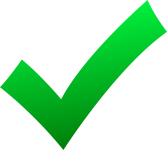 Efficient lookup against adversary
History independence
Short proof of inclusion
Short proof of non-inclusion
Sharding & Parallelism
65
Sparse Merkle Tree
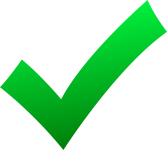 Efficient lookup against adversary
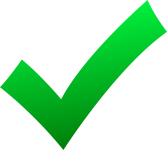 History independence
Short proof of inclusion
Short proof of non-inclusion
Sharding & Parallelism
66
Sparse Merkle Tree
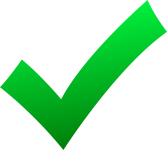 Efficient lookup against adversary
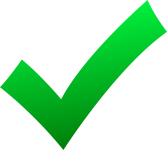 History independence
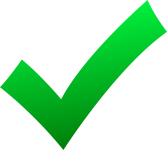 Short proof of inclusion
Short proof of non-inclusion
Usual Merkle proof
Sharding & Parallelism
67
Sparse Merkle Tree
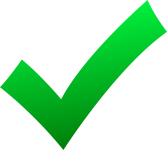 Efficient lookup against adversary
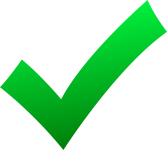 History independence
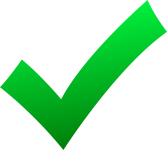 Short proof of inclusion
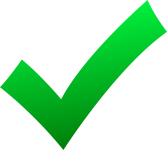 Short proof of non-inclusion
Sharding & Parallelism
68
Sparse Merkle Tree
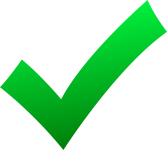 Efficient lookup against adversary
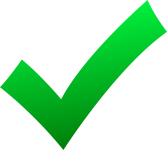 History independence
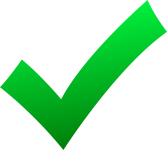 Short proof of inclusion
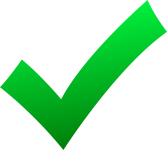 Short proof of non-inclusion
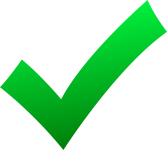 Sharding & Parallelism
69
Binary Search Tree
x
keys < x
keys > x
Challenge: balance
70
Rotations
x
a
A
y
b
c
C
B
Rotation (1)
x
a
A
y
b
c
C
B
Rotation (2)
x
a
A
y
b
c
C
B
Rotations
y
x
right
x
c
a
y
C
A
left
a
b
b
c
B
C
B
A
Heap
1
2
2
4
3
8
Each key < children keys
28
75
Treap
1,K
2,J
2,L
4,B
3,H
8,M
Both search tree & heap!
28,A
76
Treap
H(K),K
H(J),J
H(L),L
H(B),B
H(H),H
H(M),M
H(A),A
Use key hash as priority?
77
Adding an Item
H(K),K
H(J),J
H(L),L
H(B),B
H(H),H
H(M),M
H(N),N
H(A),A
Step1: add as if for search tree
78
Rotations
y
x
right
x
c
a
y
C
A
left
a
b
b
c
B
C
B
A
Step 2: rotate tree to restore heap
Treap
But linear depth if adversary controls priorities
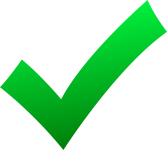 ¯\_(ツ)_/¯
Efficient lookup against adversary
History independence
Short proof of inclusion
Short proof of non-inclusion
Sharding & Parallelism
Log-depth but only with high probability
80
Treap
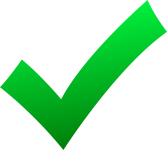 ¯\_(ツ)_/¯
Efficient lookup against adversary
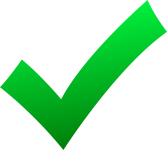 History independence
Short proof of inclusion
Short proof of non-inclusion
Sharding & Parallelism
81
Treap
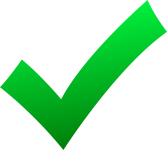 ¯\_(ツ)_/¯
Efficient lookup against adversary
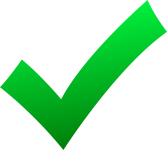 History independence
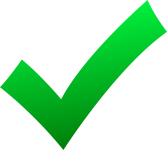 Short proof of inclusion
Short proof of non-inclusion
Sharding & Parallelism
82
Treap
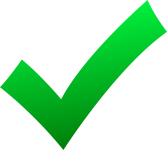 ¯\_(ツ)_/¯
Efficient lookup against adversary
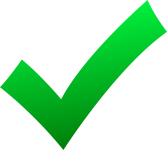 History independence
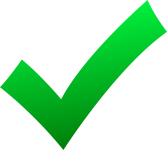 Short proof of inclusion
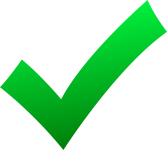 Short proof of non-inclusion
Sharding & Parallelism
83
Treap
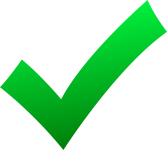 ¯\_(ツ)_/¯
Efficient lookup against adversary
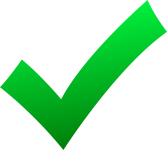 History independence
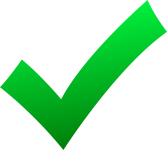 Rotations expensive but rare
Short proof of inclusion
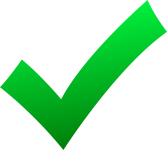 Short proof of non-inclusion
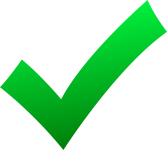 ¯\_(ツ)_/¯
Sharding & Parallelism
84
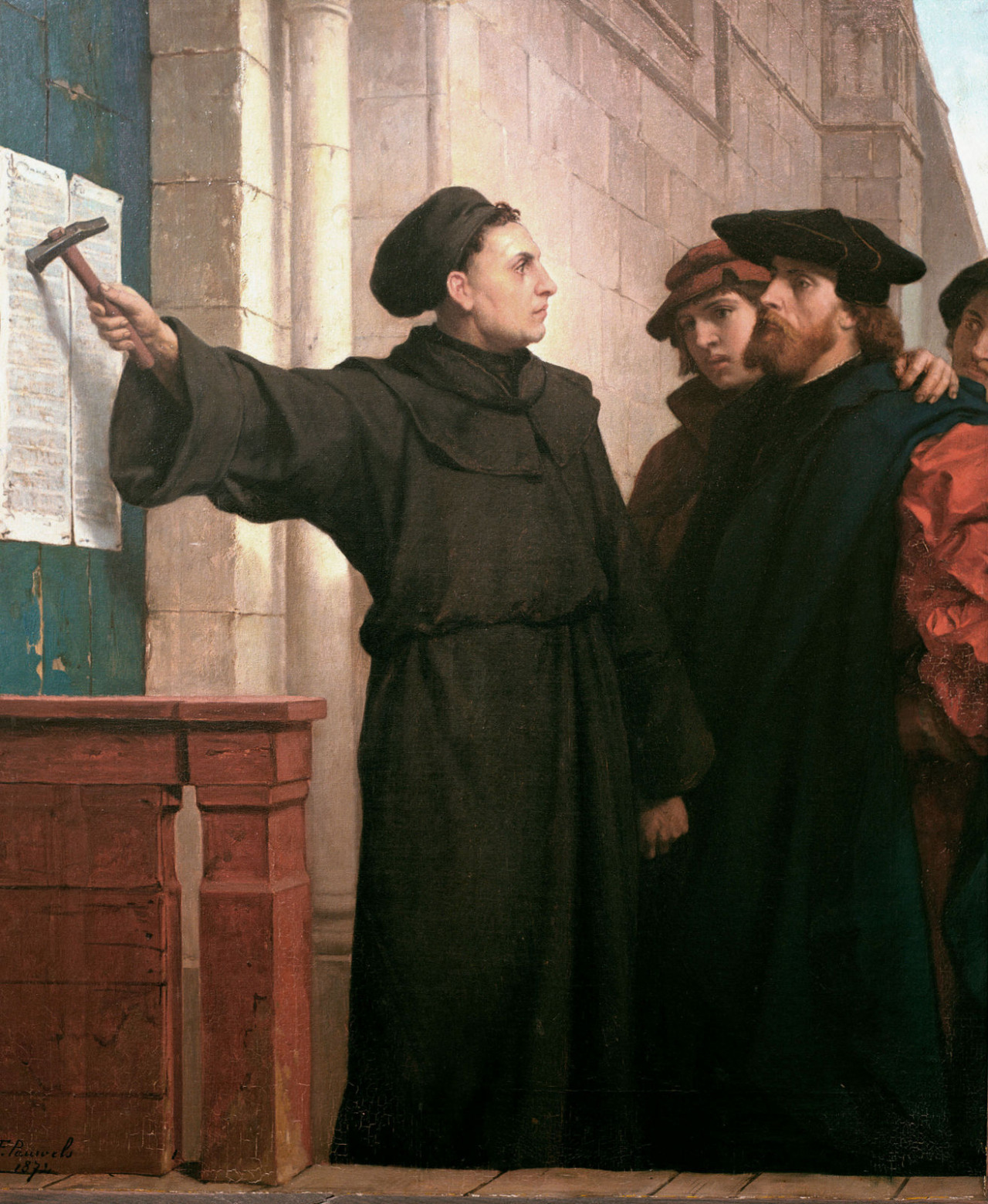 Ideas we covered in this lecture
EVM storage model
What do we want from search trees?
Patricia or radix tries
Sparse Merkle tree
Treaps
85
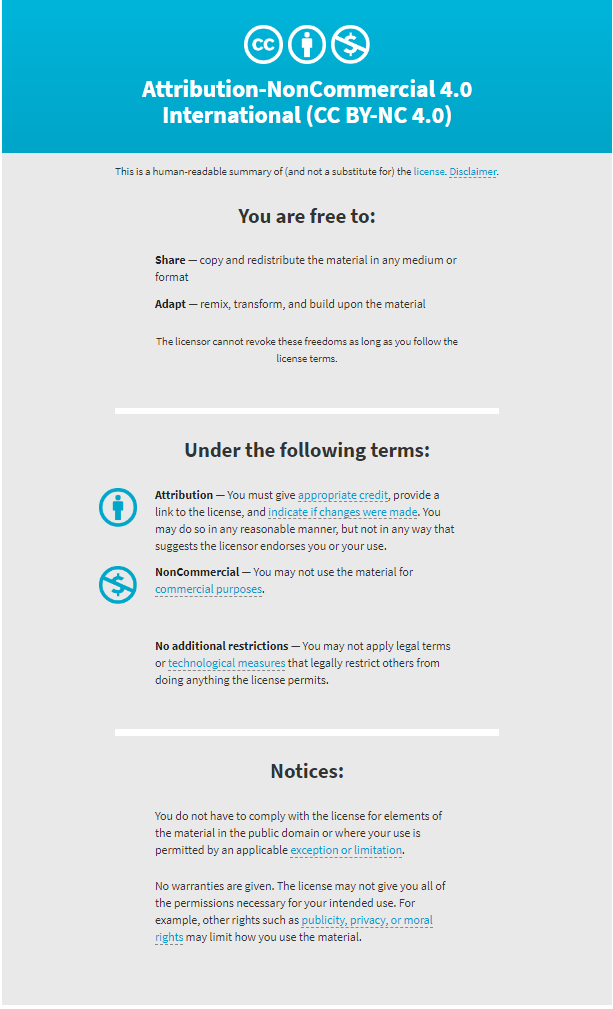 86
h0=H(h10,h11,h12)
h10=H(h20,h21,h22)
h11=H(h23,h24,h22)
h12=H(h20,h21,h22)
H20=H(d0)
H21`=H(d1)
H22=H(d2)
H26=H(d6)
H27`=H(d7)
H28=H(d8)
H23=H(d3)
H24`=H(d4)
H25=H(d5)
d0
d1
d2
d3
d4
d5
d6
d7
d3